การจัดการความสัมพันธ์กับลูกค้า
Customer Relationship Management
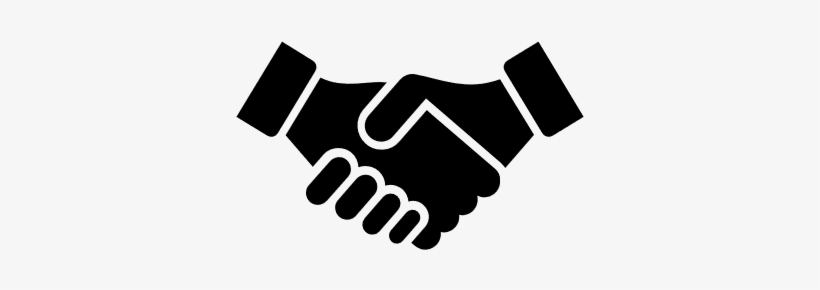 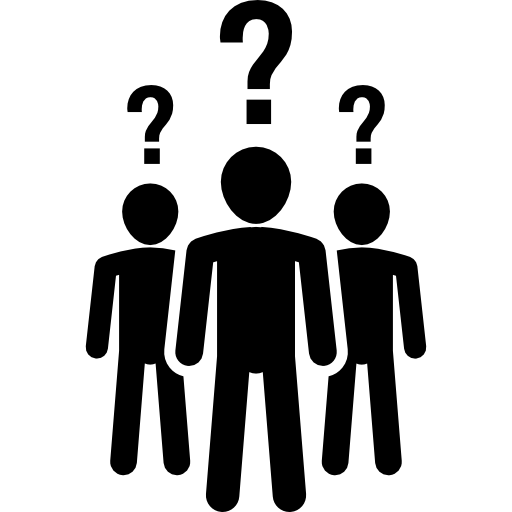 ลูกค้าต้องการอะไร..??
ความหมายและความสำคัญของความสัมพันธ์กับลูกค้า
การจัดการความสัมพันธ์กับลูกค้าเป็นการเพิ่มโอกาสโดยการใช้ข้อมูลในการทำความเข้าใจลูกค้าและการสร้างคุณค่า ซึ่งเกิดจากการบูรณาการกระบวนการ บุคลากร วิธีการปฏิบัติ และขีดความสามารถทางการตลาดด้วยการใช้ข้อมูล เทคโนโลยี และการประยุกต์ ดังนั้น การจัดการความสัมพันธ์กับลูกค้า(Customer Relationship Management) จึงเป็นความสัมพันธ์ของกลยุทธ์การตลาดและ IT (information technology) เพื่อสร้างกำไร ในด้านความสัมพันธ์ระยะยาวกับลูกค้าและผู้มีส่วนได้ส่วนเสียอื่นๆ โดยการสร้างการปรับปรุงคุณค่าของผู้มีส่วนได้ส่วนเสีย (shareholder value) รวมถึงการพัฒนาความเหมาะสมของความสัมพันธ์ระหว่างลูกค้าหลักและลูกค้าในแต่ละส่วน โดยหลักการจัดการความสัมพันธ์กับลูกค้าและระบบช่วยให้องค์กรมีจุดมุ่งเน้นในการสร้างคุณค่าสำหรับหุ้นส่วน อันหมายถึงการเกิดกำไรในระยะยาวและการสร้างคุณค่าหรือคุณประโยชน์สำหรับลูกค้า
ประโยชน์ของการจัดการความสัมพันธ์กับลูกค้า ?
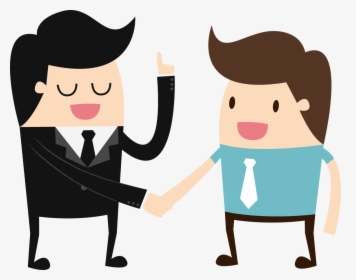 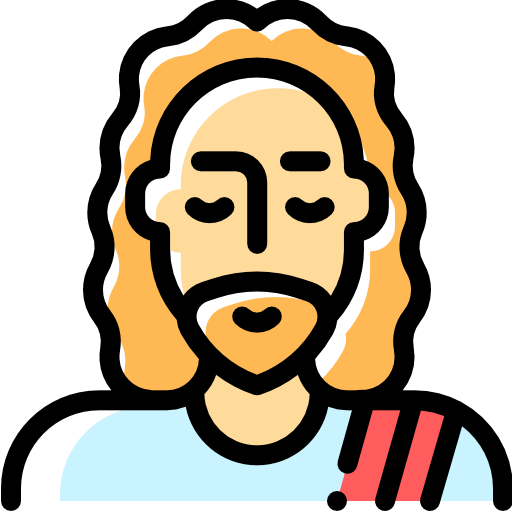 #ลูกค้าถูกเสมอ #ลูกค้าคือพระเจ้า
จริงไหม..คุณมีความคิดเห็นอย่างไร........?
[Speaker Notes: https://www.youtube.com/watch?v=7wROq3MAfak]
CRM Process Model
SUPPLY CHAIN MANAGEMENT
การสร้างความสัมพันธ์กับลูกค้า (CUSTOMER RELATIONSHIP MANAGEMENT)
การจัดการการให้บริการแก่ลูกค้า (CUSTOMER SERVICE MANAGEMENT)
การจัดการความต้องการของลูกค้า (DEMAND MANAGEMENT)
การจัดการคำสั่งซื้อของลูกค้า (CUSTOMER ORDER  FULFILLMENT)
การจัดการการผลิต MANUFACTURING FLOW MANAGEMENT
การบริหารความสัมพันธ์กับผู้ส่งมอบ (SUPPLIER RELATIONSHIP MANAGEMENT)
(การพัฒนาผลิตภัณฑ์) PRODUCT DEVELOPMENT AND COMMERCIALIZATION
(การส่งคืนสินค้า) RETURNS
Integrating and Managing Processes Across the Supply Chain
Information Flow
Manufacturer
Tier 2
Supplier
Tier 1
Supplier
Consumer/End-user
Logistics
Customer
Marketing & Sales
Purchasing
PRODUCT FLOW
Production
Finance
R&D
Supply Chain Business Processes
Source: Douglas M. Lambert, Martha C. Cooper, Janus D. Pagh, “Supply Chain Management: Implementation Issues and Research Opportunities”, The International Journal of Logistics Management, Vol. 9, No. 2, 1998, p. 2.
[Speaker Notes: Questions:
Should we add “Money flow” ?
Is the “Return Channel” a process?]
Supply Chain Diagram
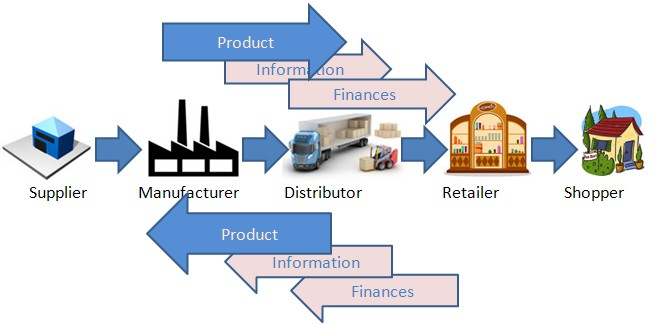 Supply Chain Vs Demand Chain
ความสำคัญของการให้บริการ
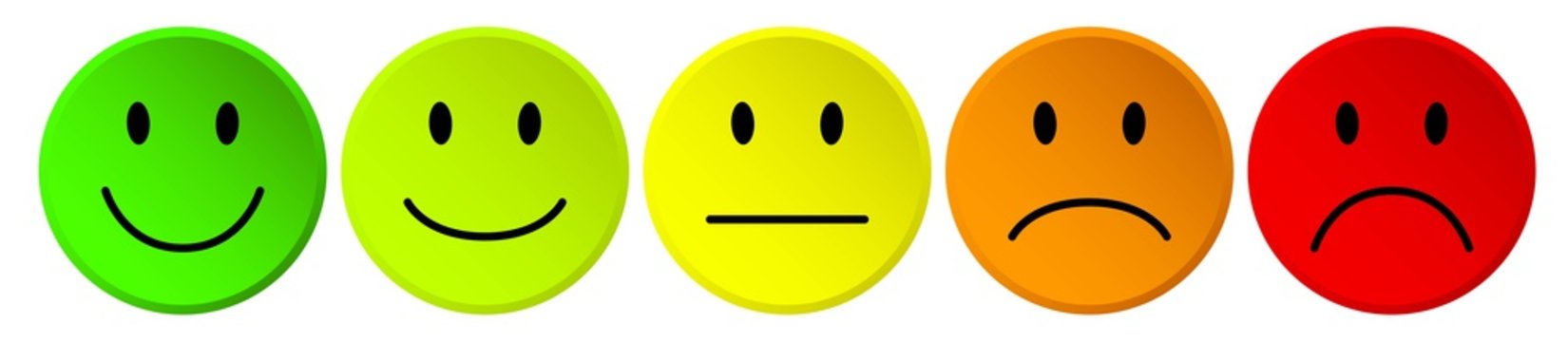 “…ทุกครั้งที่คุณให้บริการหรือติดต่อกับลูกค้าคุณมีโอกาสที่จะ สร้าง/ทำลาย หรือ เพิ่ม/ลด ความผูกพันของลูกค้า...”
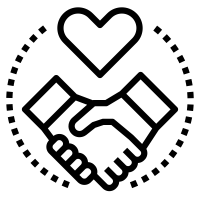 ความผูกพัน        ของลูกค้า
ความผูกพันของลูกค้า คือ ระดับความสัมพันธ์ทั้งหมด รวมทั้งด้านเหตุผลและอารมณ์ ที่ถูกสร้างขึ้นระหว่างองค์กรและลูกค้า
แล้วทำให้ลูกค้าผูกพันมันดีอย่างไร…….?
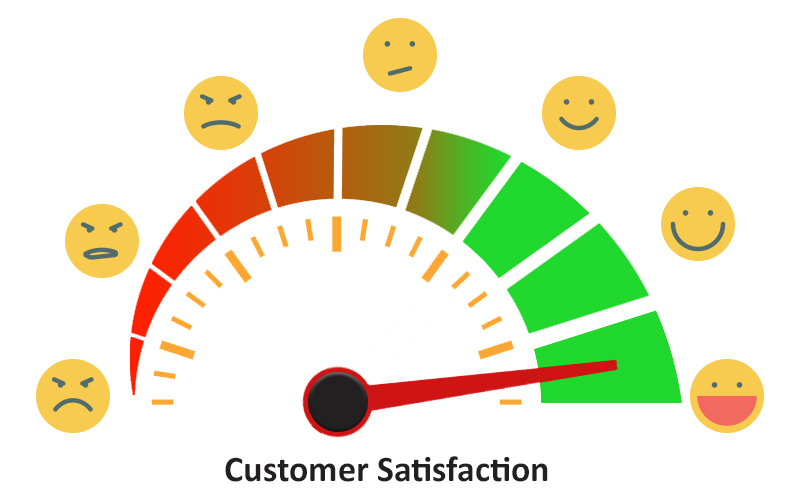 [Speaker Notes: https://www.youtube.com/watch?v=7wROq3MAfak]
เทคนิคที่ถูกต้องเกี่ยวกับลูกค้า
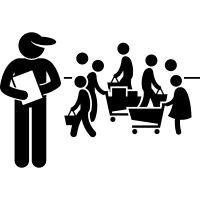 ลูกค้าอาจไม่ถูกเสมอ....แต่ลูกค้าสำคัญ
ลูกค้าจ่ายเงินแล้ว อยากได้สิ่งที่ดีที่สุด
ปัจจุบันลูกค้าถูก Spoil จึงเอาแต่ใจ
ถ้าเราดูแลลูกค้าไม่ดี......มีคนอื่นพร้อมที่จะดูแลเขาแทนเราทันที
ลูกค้าแต่ละคนไม่เหมือนกัน
ลูกค้าอยากได้รับการบริการแบบใด ??
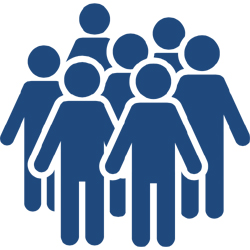 การจัดการความสัมพันธ์กับลูกค้า 
(customer relationship management)
หากพิจารณาจากมุมมองของโลจิสติกส์และโซ่อุปทาน ลูกค้าจะแบ่งออกเป็น 2 ประเภท คือ 	
	1. ลูกค้ารายย่อยทั่วไปหรือครอบครัว (Consumer end users) ที่ซื้อสินค้าไปใช้เอง 
	2. ลูกค้าที่เป็นองค์กรหรือบริษัท (Organizational end users) เช่น โรงงานผลิตสินค้า ร้านค้าส่ง ร้านค้าปลีก ซึ่งซื้อสินค้าไปเพื่อผลิต หรือนำไปจำหน่ายให้ลูกค้ารายย่อยต่อไป
เกณฑ์วัดผลการให้บริการลูกค้าในมิติโลจิสติกส์และซัพลายเชน
เกณฑ์วัดผลการให้บริการลูกค้าในมิติโลจิสติกส์และซัพลายเชน
1. ระยะเวลา (Time) หมายถึง ระยะเวลาในการสั่งซื้อ (Order cycle time หรือ Lead time) ซึ่งนับตั้งแต่บริษัทได้รับคำสั่งซื้อของลูกค้าจนกระทั่งส่งสินค้าถึงลูกค้า กระบวนการในขั้นตอนนี้จึงได้แก่ การประมวลผลคำสั่งซื้อจนถึงการจัดส่งสินค้า เป็นต้น ซึ่งระยะเวลาที่ใช้ทั้งหมดจะต้องเหมาะสมและเป็นไปตามมาตรฐานที่ลูกค้ายอมรับได้ การยกระดับการให้บริการลูกค้าจึงทำได้โดยการจัดส่งสินค้าให้ถึงผู้รับให้รวดเร็วขึ้น แต่ทั้งนี้ต้องคำนึงถึงต้นทุนที่เกิดขึ้นด้วยว่าคุ้มหรือไม่ โดยการหารือและทำตกลงกับลูกค้า แต่ละรายหรือแต่ละกลุ่มก่อน
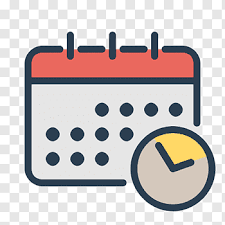 2. ความเชื่อถือได้ (Dependability) เป็นปัจจัยที่มีความสำคัญยิ่งกว่าระยะเวลาหากบริษัทสามารถจัดส่งสินค้าให้ถึงลูกค้าได้ตามกำหนดอย่างสม่ำเสมอ จะทำให้ลูกค้าเกิดความเชื่อถือในคุณภาพบริการของบริษัท โดยเฉพาะลูกค้าที่เป็นร้านค้าปลีก และร้านค้าส่งสามารถวางแผนการบริหารจัดการสินค้าคงคลังได้อย่างแน่นอน เช่น กำหนดได้ว่าจะต้องมีสต๊อกเก็บสำรอง (Safety stock) ไว้จำนวนเท่าใดเพื่อป้องกันการเกิดปัญหาสินค้าขาดสต๊อก (Stock outs) ความเชื่อถือของลูกค้านอกจากเกิดขึ้นจากการได้รับสินค้าตรงตามกำหนดเวลาที่แน่นอนแล้ว ยังเกิดจากการได้รับสินค้าครบตามจำนวนและอยู่ในสภาพเรียบร้อยด้วย
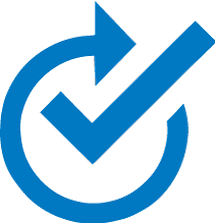 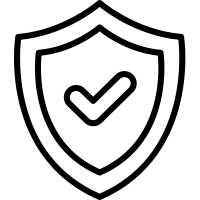 3. การติดต่อสื่อสาร (Communication) หมายถึง การสื่อสารข้อมูลคำสั่งซื้อของลูกค้าและบริษัทซึ่งจะต้องเป็นข้อมูลที่ถูกต้องและรวดเร็ว ที่บริษัทสามารถนำมาดำเนินการภายในต่อได้ ตั้งแต่การจัดสินค้าตามคำสั่งซื้อ การเข้าหีบห่อ การขนสินค้าขึ้นรถบรรทุกและขนส่งไปยังลูกค้าโดยไม่เกิดความผิดพลาดและล่าช้า ดังนั้นบริษัทจึงต้องมีเทคโนโลยีมาช่วยเพื่อเพิ่มประสิทธิภาพการทำงานและการให้บริการ เช่น การให้รหัสแท่ง (Barcode) บนสินค้าที่สามารถใช้เครื่องสแกนได้อย่างรวดเร็วและถูกต้อง  
	** การติดต่อสื่อสารกับลูกค้าอย่างสม่ำเสมอเป็นความจำเป็นอย่างยิ่งเพื่อให้ลูกค้าได้รับทราบข้อมูลข่าวสารต่างๆ อย่างรวดเร็วซึ่งการสื่อสารควรเป็นแบบ 2 ทาง คือ การติดต่อจากลูกค้ามายังบริษัท และการติดต่อจากบริษัทไปยังลูกค้า ไม่ว่าในกรณีการให้บริการปกติ หรือกรณีเกิดปัญหาขัดข้อง เช่น การส่งสินค้าล่าช้ากว่ามาตรฐาน การส่งสินค้าผิดประเภทที่ลูกค้าสั่งซื้อ **
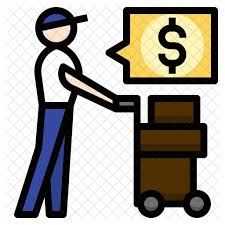 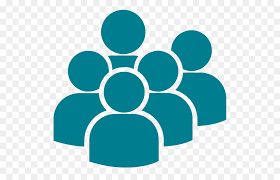 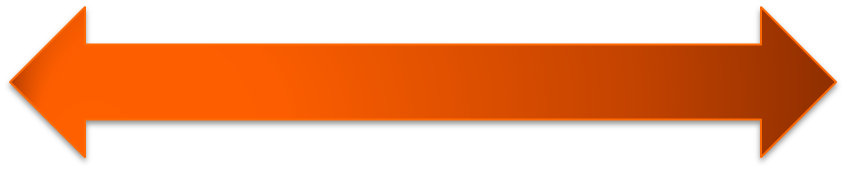 4. ความสะดวก (Convenience) หมายถึง การให้บริการลูกค้าต้องมีความยืดหยุ่น เช่น กรณีลูกค้าต้องการสินค้าให้ส่งถึงเร็วกว่าปกติ ลูกค้าต้องการสินค้าในปริมาณมากกว่าที่เคยสั่ง เป็นต้น ซึ่งหากบริษัทสามารถตอบสนองความต้องการเหล่านี้ได้ ย่อมแสดงว่าบริษัทมีความพร้อมในการให้บริการ ทำให้ลูกค้าเกิดความพึงพอใจและยินดีที่จะสั่งซื้อจากบริษัทต่อไป ดังนั้นบริษัทจึงต้องบริหารจัดการระบบโลจิสติกส์และซัพพลายเชนให้มีความยืดหยุ่นคล่องตัว โดยกำหนดแผนการสำรองไว้รองรับสถานการณ์ต่างๆ ที่อาจเกิดขึ้นได้
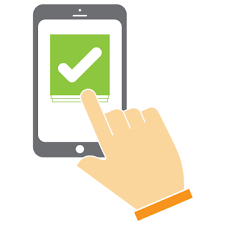 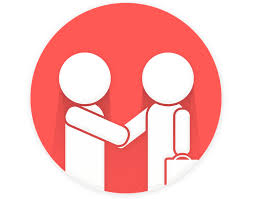 การพัฒนาลูกค้าจากศูนย์ถึงหนึ่ง
(Customer Development from Zero to One)
การพัฒนาลูกค้าจากศูนย์ถึงหนึ่ง
(Customer Development from Zero to One)
หัวข้อที่ 1: การเข้าใจลูกค้าในช่วงวิกฤตการณ์ COVID-19
หัวข้อที่ 2: การค้นหาลูกค้าที่ใช่
หัวข้อที่ 3: การเข้าใจลูกค้าผ่าน Customer Persona
หัวข้อที่ 4: การเข้าใจลูกค้าผ่าน Customer จากศูนย์ถึงหนึ่งจะชนะใจลูกค้าได้อย่างไร
หัวข้อที่ 1: การเข้าใจลูกค้า
ในช่วงวิกฤตการณ์ COVID-19
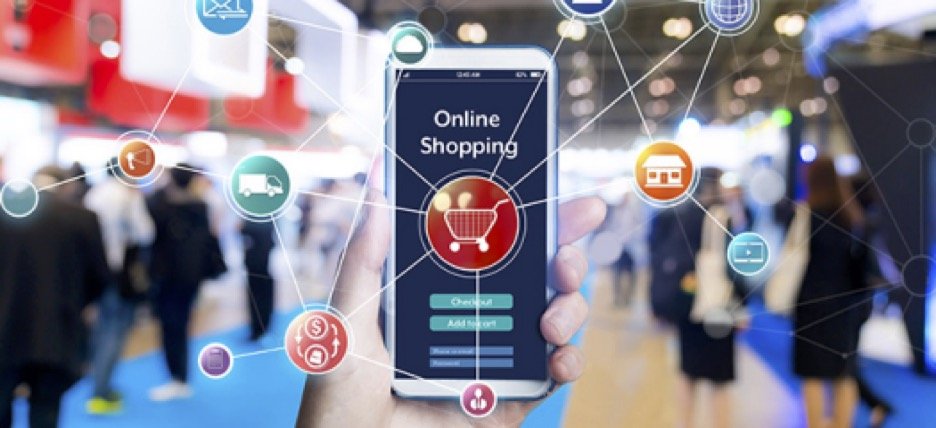 EY Future Consumer ทำการสำรวจผู้บริโภค 14,500 คน
ใน 20 ประเทศทั่วโลกเพื่อสำรวจพฤติกรรมการจับจ่ายใช้สอย
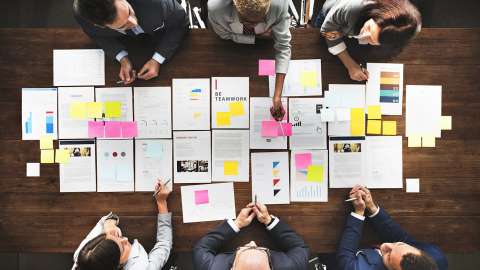 การฝึกสังเกตลูกค้า
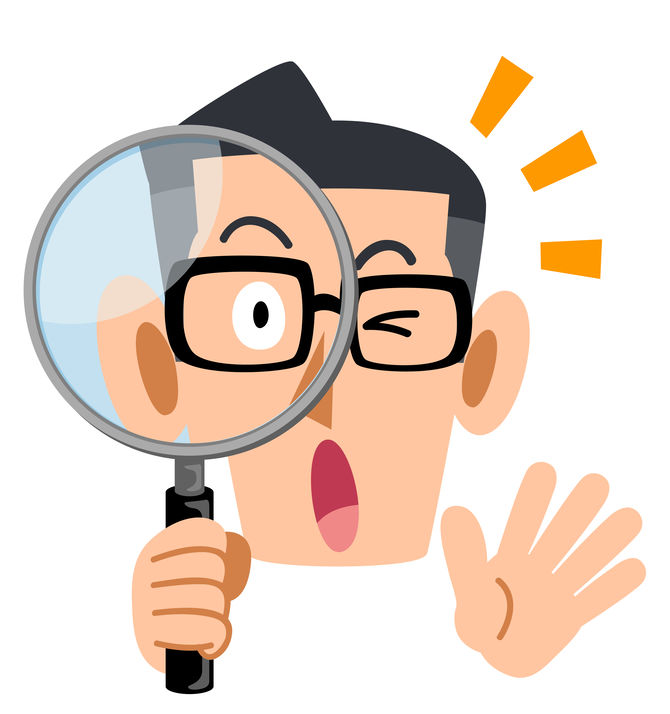 PERSONA
ชื่อ-นามสกุล
เพศ
อายุ
การศึกษาสูงสุด
อาชีพ
รายได้ รายจ่าย
ภูมิลำเนา
Lifestyle
บุคลิกภาพ
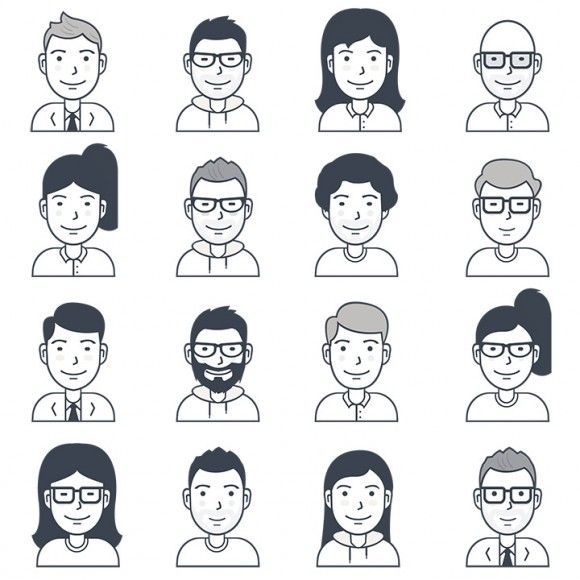 PERSONA
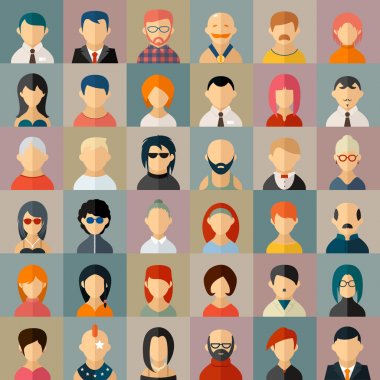 Social Media ที่ใช้
เพจบุคคลที่ติดตาม
ความถี่ในการใช้ Social Media (นาที่/วัน)
ทำไมถึงซื้อสินค้า/บริการนี้
สินค้า/บริการนี้ช่วยอะไรเขาได้บ้าง
สินค้า/บริการนี้ไม่ตอบโจทย์เขาในด้านใดบ้าง
สถานที่ซื้อสินค้า/บริการ
ลักษณะการซื้อสินค้า
ตัวอย่างของการทำ Customer Persona
การทำ Persona อาศัยการเข้าใจ ศึกษาตัวบุคคลที่มีคนจริง ๆซึ่งขึ้นอยู่กับแต่ละธุรกิจ การทำ Person จึงมีรูปแบบที่หลากหลายขึ้นอยู่กับสิ่งที่แบรนด์ต้องการอยากรู้ และสินค้านั้นๆ
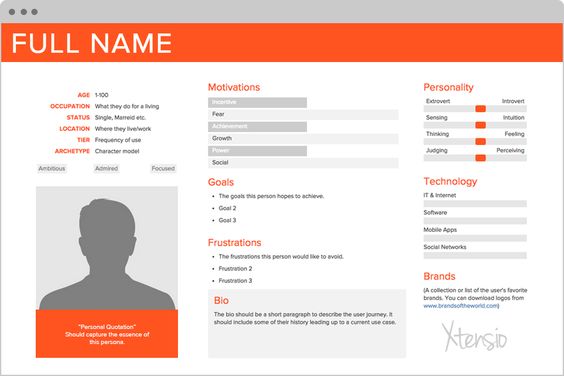 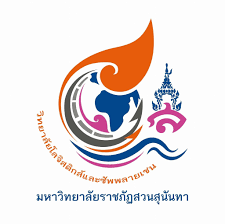 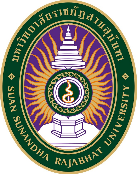 Q&A
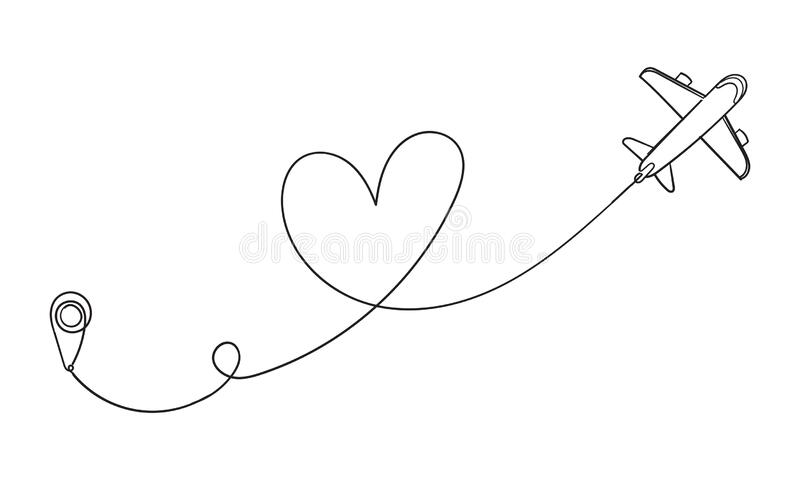